Dysartrie
SPROC_SP1a
dysartrie
neurogenně podmíněná narušená komunikační schopnost
porucha neuromuskulární exekuce řeči 
narušení subsystémů 
komplexní forma NKS
vymezení
neurologický původ – poškození centrálního nebo periferního nervového systému
porucha neuromuskulární exekuce
komplexní porucha
anartrie
nejzávažnější poruchy řečových modalit
praktická ztráta verbální komunikace 
	s okolím
neschopnost artikulované mluvy 
případně ve spojení s neschopností tvořit hlas – afonií

možné spojení s dysfagií
dělení
vývojová
získaná
etiologie
bezprostřední příčiny 
kortikální, subkortikální a bulbární poškození inervace

prenatální, perinatální a postnatální faktory
etiologie
vývojová 
		– mozková obrna
získaná
		 - CMP
		 - mozkové tumory
		 - kraniocerebrální poškození
		 - degenerativní onemocnění CNS
Klasifikace dysartrie
dělení podle lokalizace poškození


vývojová
získaná
vývojová dysartrie
nejčastěji spojená s MO
dynamický vývojový proces
nekonstantní i trvalé poruchy vývoje řečových schopností
zrání CNS
celkový aktuální tělesný stav
stav motorických řečových funkcí
získaná dysartrie
spontánní úprava
přetrvávání obtíží
včasný počátek terapie je podmínkou úspěchu
Hlavové nervy ve vztahu k ovládání orofaciální oblasti a řeči
V. nervus trigeminus – trojklanný
VII. nervus facialis – lícní, obličejový
IX. nervus glossopharyngeus – jazykohltanový 
X. nervus vagus – bloudivý 
XII. nervus hypoglossus – podjazykový
Klasifikace dysartrie
dělení podle lokalizace poškození


vývojová
získaná
kortikální, korová dysartie
vzniká poškozením motorických korových oblastí mozku
artikulace je nejasná, setřelá – námaha
spastický charakter řeči 
iterace – opakování první slabiky slova
řeč je doprovázená přídatnými mlaskavými zvuky
snížená kvalita prozodických faktorů – 
ojedinělý výskyt
pyramidová dysartrie – spastický typ
porušena pyramidová dráha od buněk v mozkové kůře k jádrům mozkových nervů v bulbu
porucha centrálního – horního motorického neuronu
spastická obrna svalstva mluvidel
výskyt zvýšené nosovosti – špatná vf fce
Snížená intenzita výdechového proudu – ovlivnění kvality hlasu
mimika narušena – hypomimie, amimie
„spastický pláč a smích“ 
periferní neuron není poškozen – archaické funkce jsou zachovány
extrapyramidová dysartrie
porucha mimokorového systému
porucha podkorových ganglií motorické dráhy
svalový tonus dýchacího, hlasového 
	a řečového systému

hypertonická a hypotonická forma
a) hypertonická forma
pomalá, ztuhlá řeč
poruchy hrudního dýchání, časté vdechy během řeči
některé hlásky jsou vyráženy
narušena fce hlasivek
zvýšená nosovost
změny tempa a melodie řeči
Parkinsonova choroba
b) hypotonická forma
narušené dýchání – některé hlásky vyrážené, některé zní slabě
narušena je prozodie, mění se i poloha hlasu
bulbární   dysartrie
následek poškození motorických nervů v bulbu 
porucha typu chabé obrny
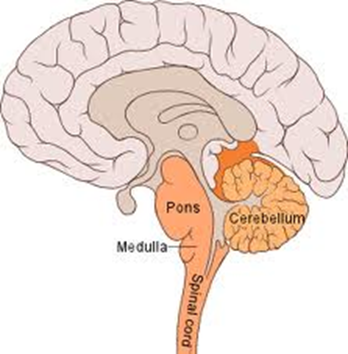 nedostatečným svalovým napětím je narušena artikulace hlásek, které vyžadují zvýšenou koordinace a svalové napětí

hlas je dysfonický, někdy dochází k afonii
objevuje se otevřená huhňavost

„hot potato speech“
cerebelární – mozečková dysartrie
poškození mozečku a jeho drah
narušena koordinace svalů hrtanu 
	a artikulačních orgánů
problémy s koordinací volních pohybů
porucha dýchání
často se vyskytuje rhinolalia aperta
Nepřesnost artikulace
prodlužování hlásek
Pomalé tempo řeči 
Skandovaná řeč, hezitace
hlas je tvořen s námahou
řeč je často nesrozumitelná
kombinovaná – smíšená
vyskytuje se velmi často
záleží na tom, jaký motorický systém je narušen
shrnutí narušení
hybnost, motorika mluvních orgánů
článkování – artikulace
respirace
fonace
prozodické faktory řeči
salivace
polykání - dysfagie
Diagnostika
neurolog, foniatr, oftalmolog, psycholog, logoped – princip komplexnosti

neurologické vyšetření
foniatrické a oftalmologické vyšetření
komplexní logopedické vyšetření dysartrie
motorická fce artikulačních orgánů 
výslovnost jednotlivých hlásek 
fonematická diferenciace
respirace
rezonance 
fonace
prozodické faktory
další oblasti
příjem potravy a polykání
velofaryngeální mechanismus
laryngeální mechanismus
grafomotorika, motorika
souhyby těla a mluvidel
principy terapie - dospělí
včasná péče
stanovit dlouhodobý reedukační plán
zlepšit srozumitelnost řeči – praktická řečová komunikace
obtíže jsou patrné v celém motorickém systému
koordinace práce se somatickou rehabilitací 
navození uvolněné stabilní polohy a relaxace
principy cvičení
modifikace cvičení – dechová, fonační, rezonanční, artikulační
variace v prozódii řeči a jejím využití
rytmizační a intonační postupy
využití neverbální komunikace a komunikačních pomůcek
skupinové formy terapie
Principy terapie u dětí s dysartriíZásady rozvíjení hybnosti a řeči
zásada vývojovosti
Zásada reflexnosti
Zásada  rytmizace
Zásada komplexnosti
Zásada kolektivnosti
Zásada přiměřenosti a individuálního přístupu
proces polykání
vědomá fáze

potrava přijatá do dutiny ústní je volní aktivitou zpracovávána – rty, zuby a jazyk 
vytváří se bolus – sousto, které je polknutím dopraveno do hltanu – farynx
nevědomá fáze
začíná podrážděním smyslových receptorů v hltanu – podnět k reflexní fázi procesu polykání
reflexní mechanismy chrání dýchací cesty před vdechnutím potravy
hrtan se zvedne a hrtanová příklopka zabrání vstupu potravy do hrtanu
dýchání se zastaví a potrava vstoupí z hltanu do jícnu
peristaltickými pohyby se pak dostává do žaludku
dospělý člověk polyká v průběhu 24 h 580x až 2 000x
v bdělém stavu (kromě příjmu potravy a tekutin) polkne 1 – 2x za minutu (závisí na produkci slin)
ve spánku 1x za minutu, přestaneme polykat úplně
http://www.youtube.com/watch?v=pNcV6yAfq-g